學生行走路線
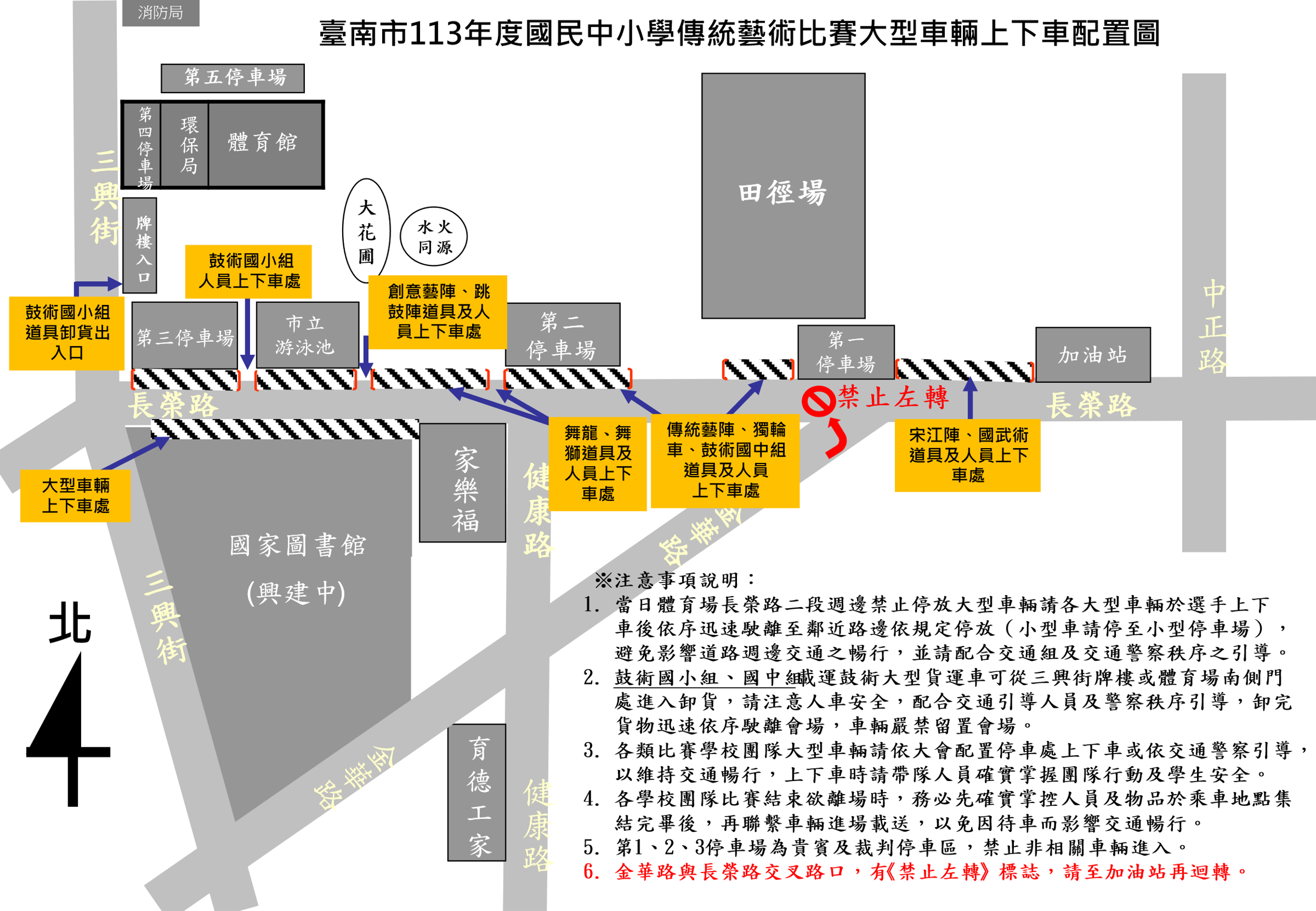 卸鼓
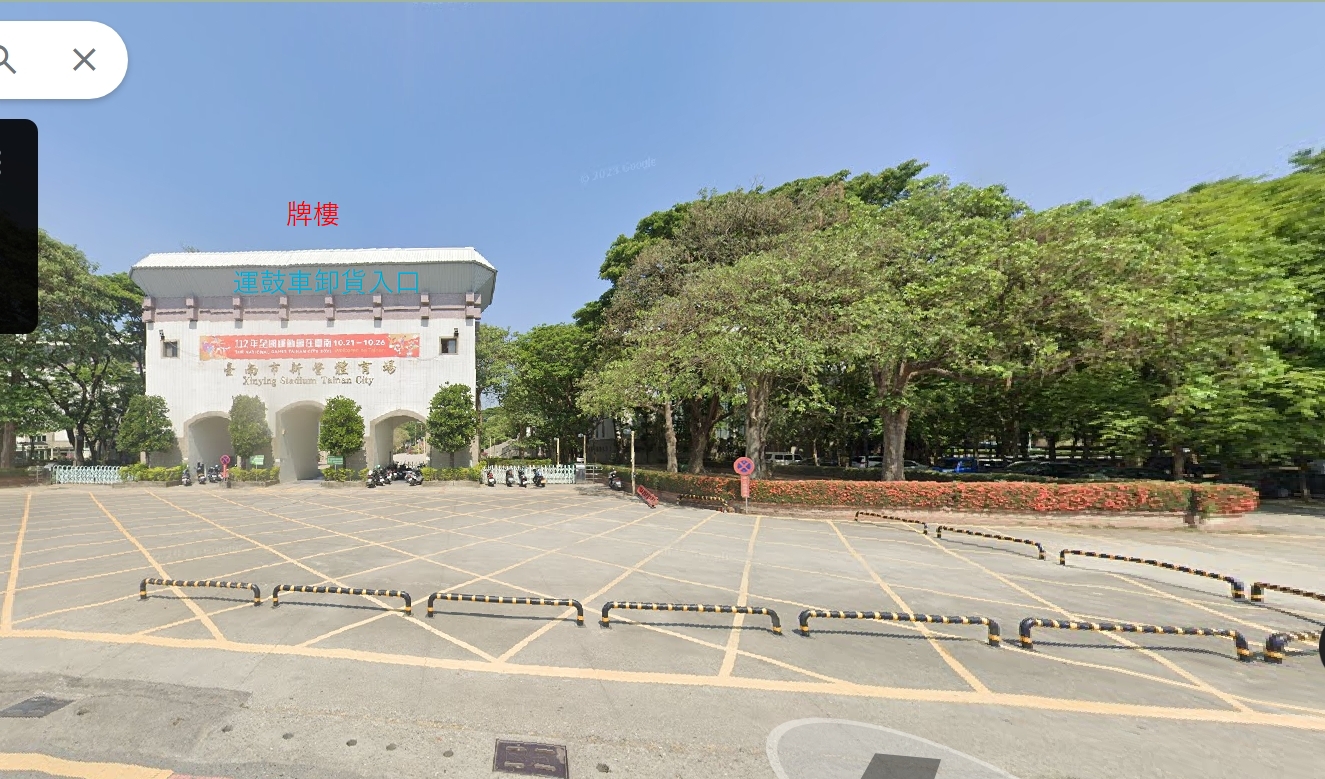 學生上下車處
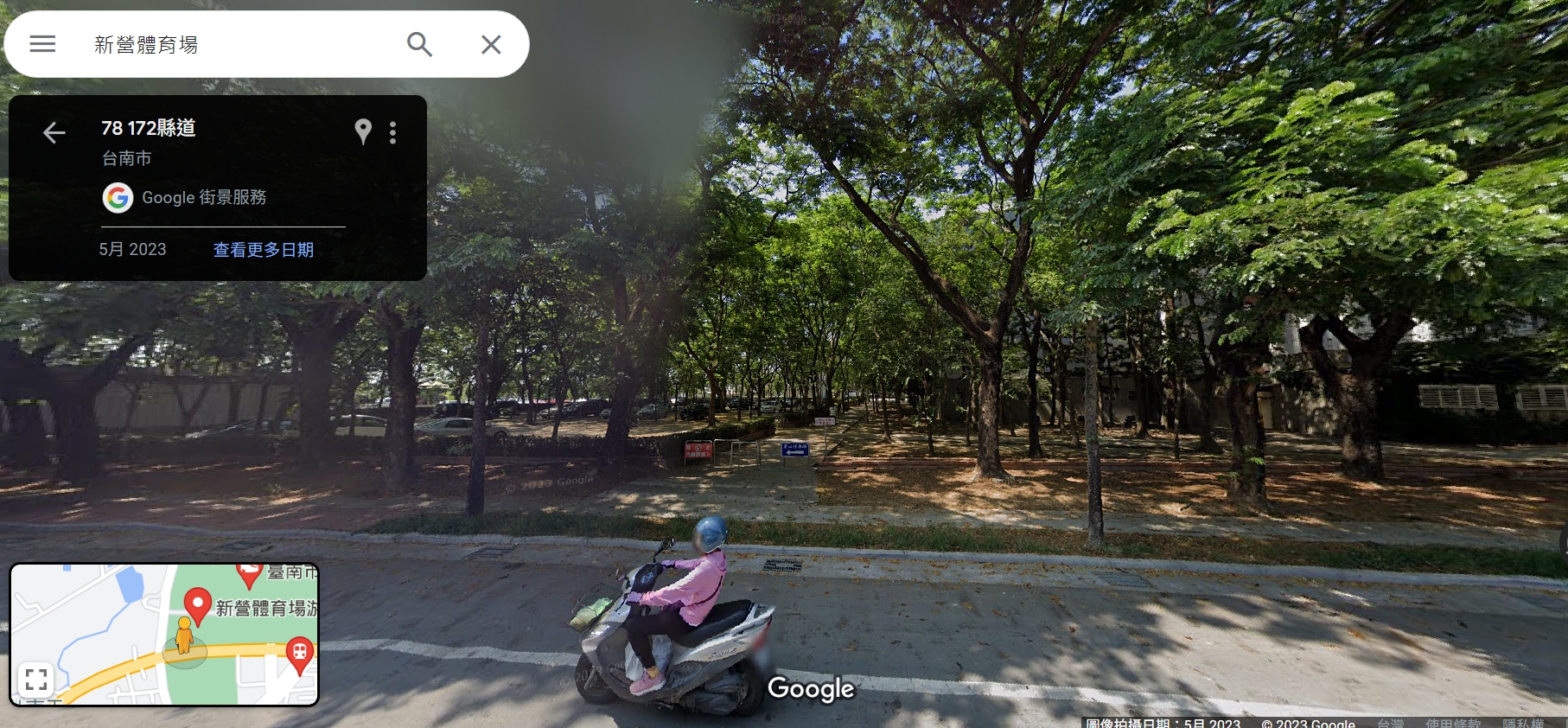 市立游泳池
告示牌
往牌樓方向走去卸鼓
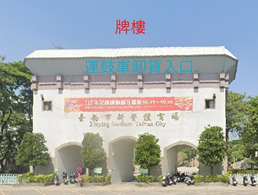 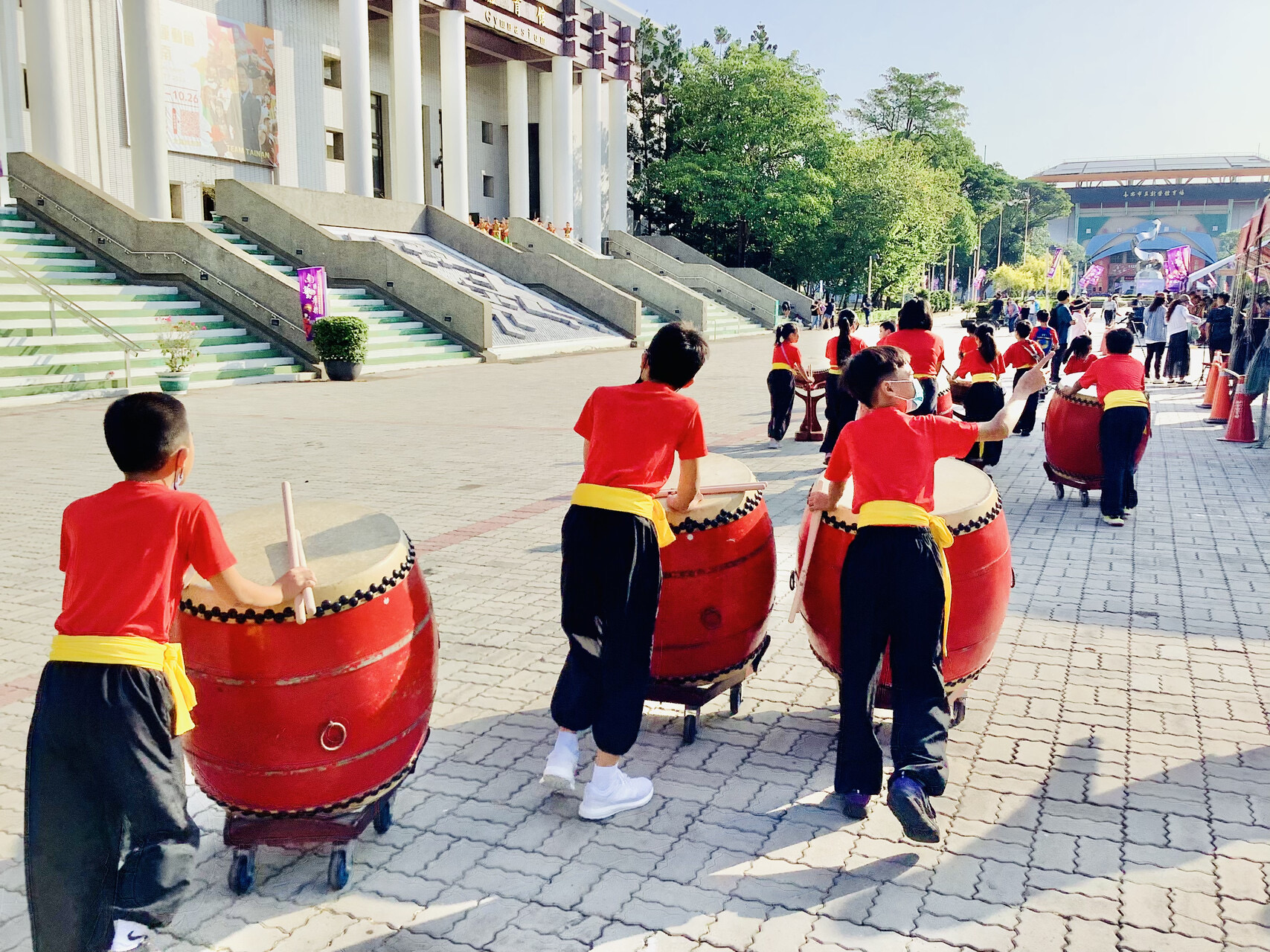 檢錄
卸鼓
找空地樓梯放東西、用餐
報到
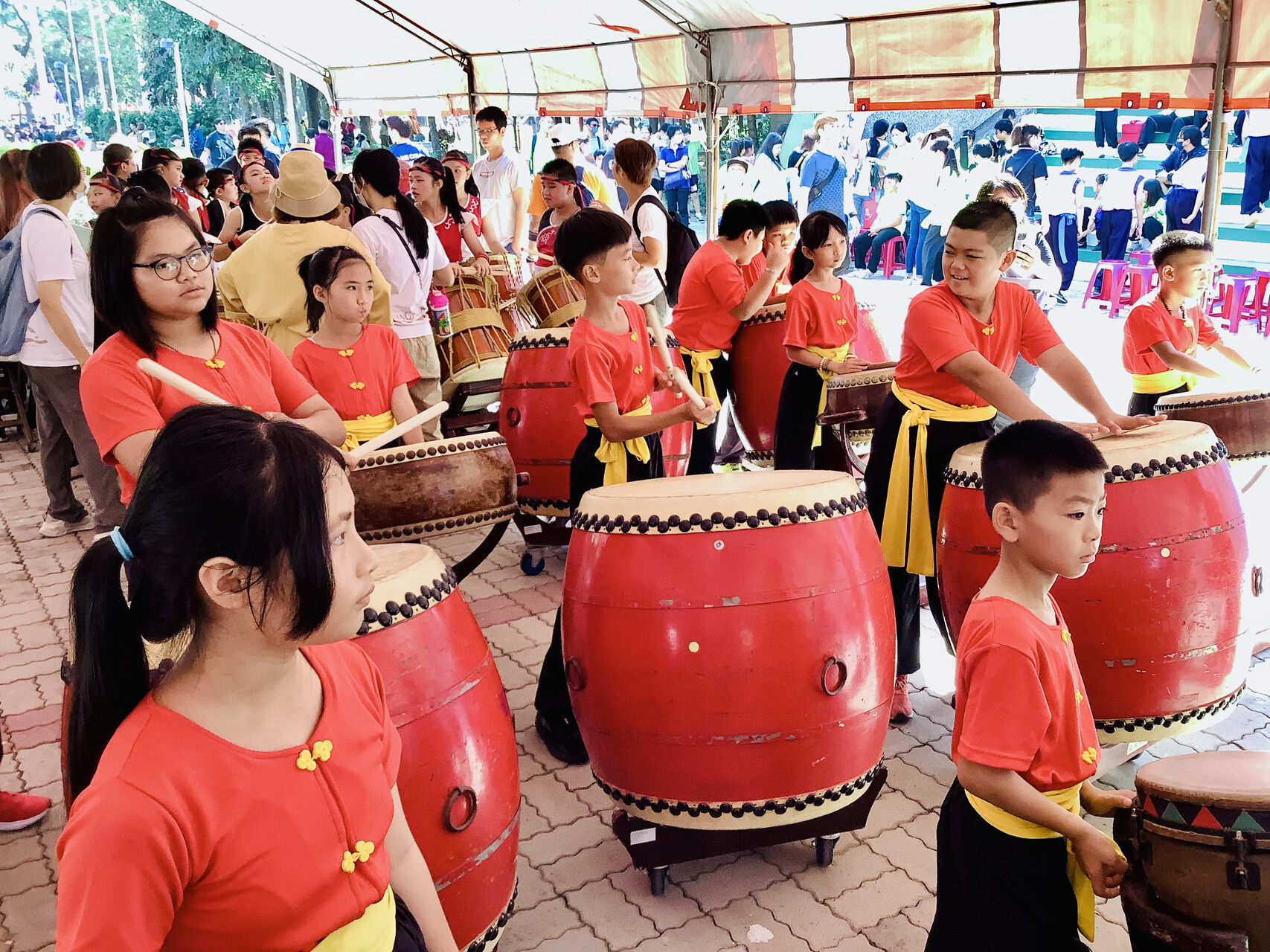 表演完向右邊離場
第四場地
評審
舞台
帳篷
學生比賽場地
檢錄區
注意：檢錄完不得離開帳篷區
注意：檢錄完可以上廁所、分批去上
施工區勿靠近、逗留；羽球館有賽事
勿靠近；腰帶服裝注意整潔(代表龍崗)
家長留意訊息
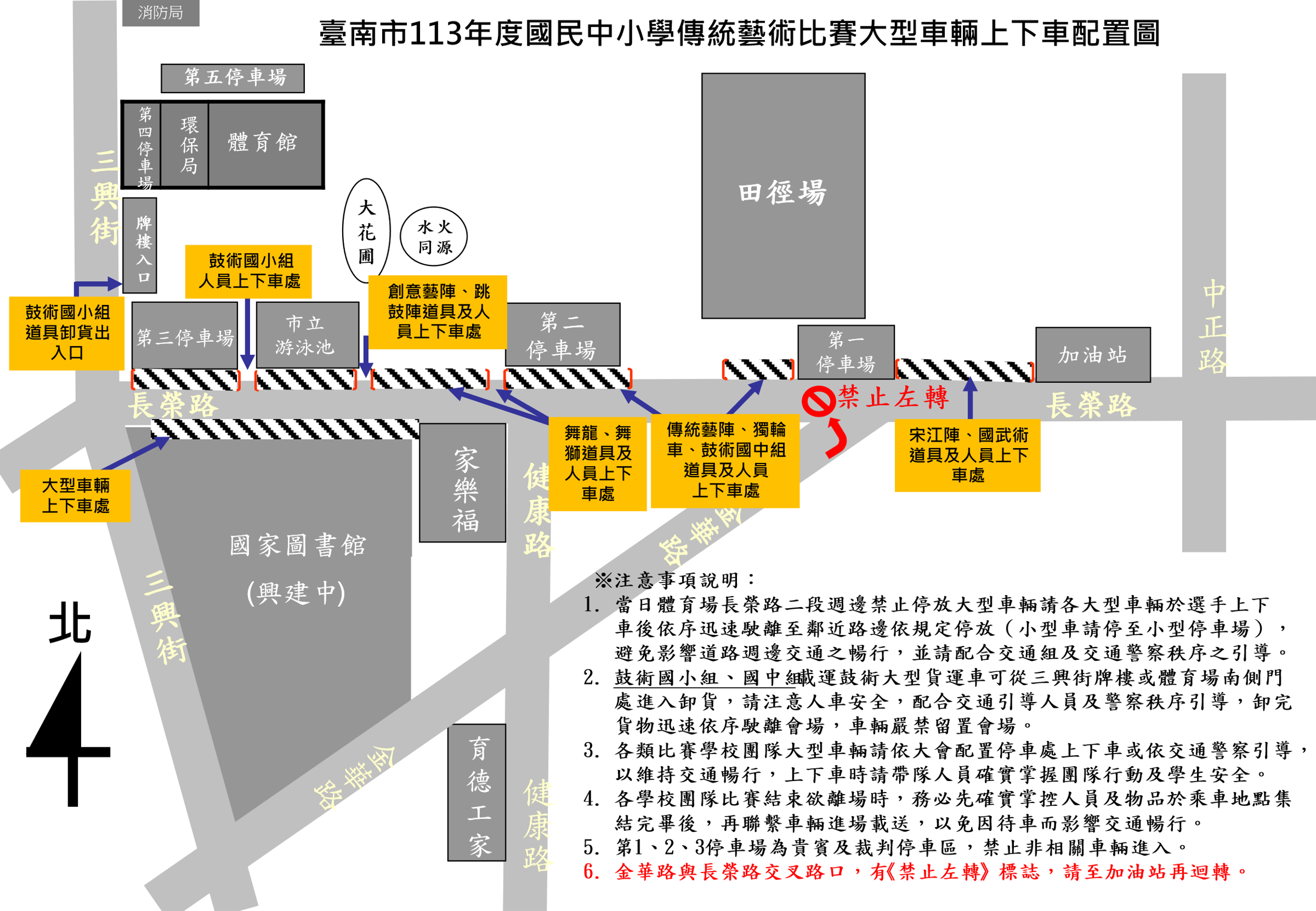 金華路禁止左轉到長榮路，請家長從健康路或三興街進到第五停車場停車
若家長有需要，可至家樂福
(步行約6分鐘)購買午餐、飲品
停車後步行到比賽場地
家長可至比賽場地旁錄影
學生比賽場地
運鼓車留意訊息
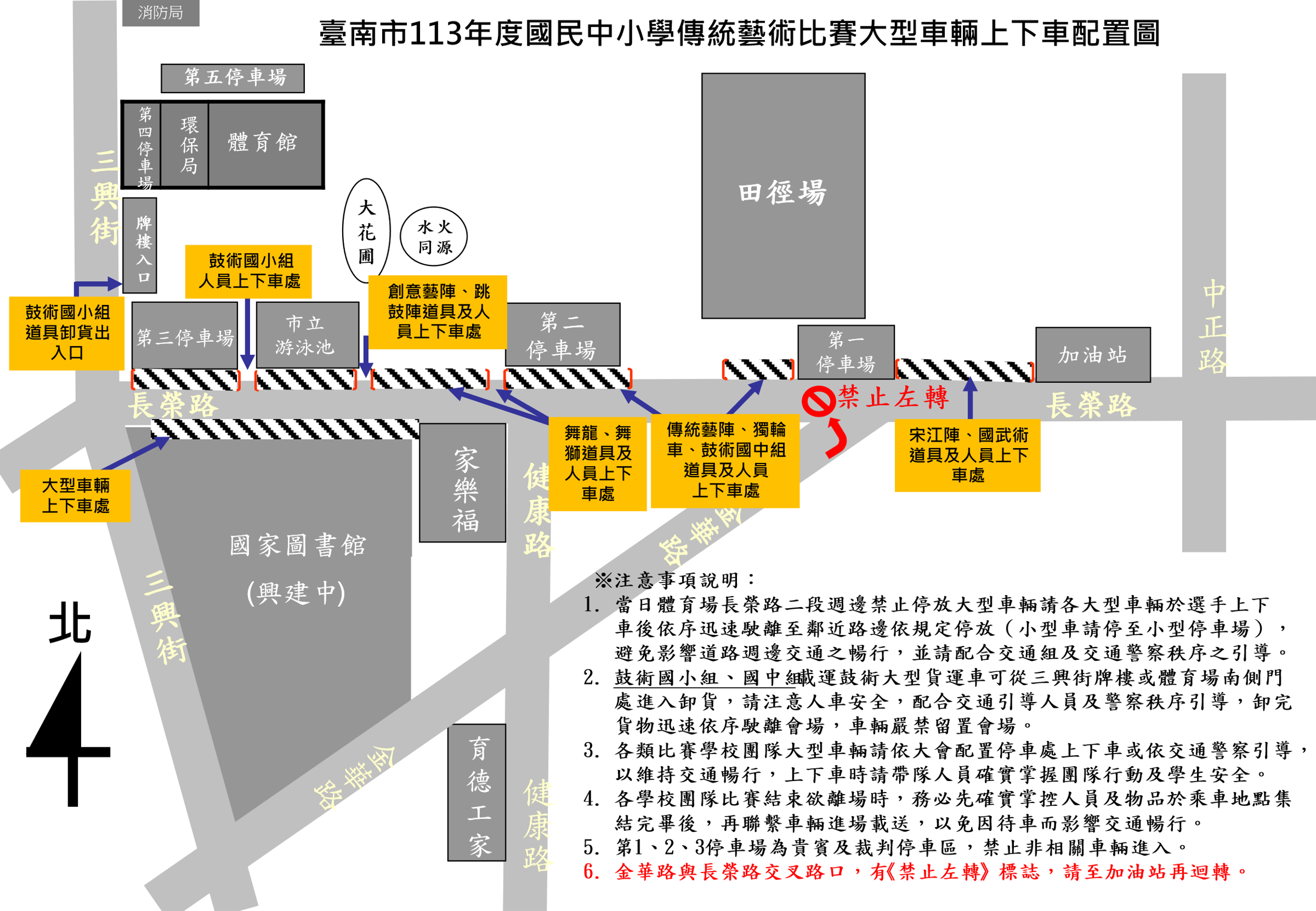 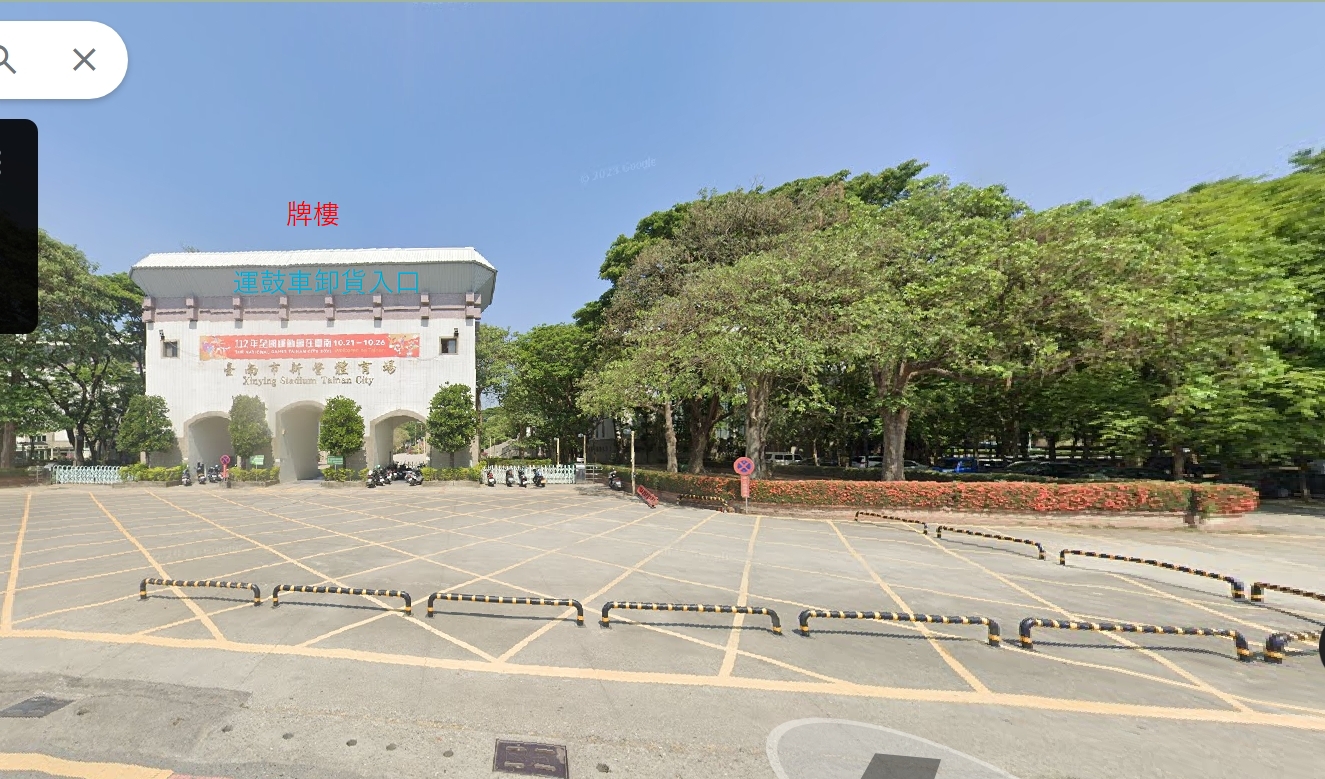 卸鼓
當天因車子路線有交通管制(金華路禁止左轉到長榮路)，

請運鼓老闆跟在遊覽車後方

路線：健康路(左轉)→長榮路(右轉) →三興街 牌樓

牌樓處卸鼓(記車牌號碼)、請運鼓老闆到第五停車場停車
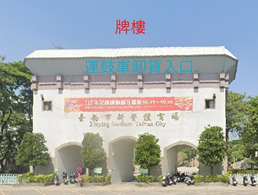